Regional consultation on the practical implementation of the right to development: Identifying and Promoting good practicesThematic round table IEvaluating and monitoring of development policies, programmes and projectsGeneva 12 June 2018
2030 Agenda for sustainable development
Solidly grounded in human rights with many reference of realization and respect of human rights of all, human dignity, the rule of law, justice, equality and non-discrimination; respect for race, ethnicity and cultural diversity; and equal opportunity permitting the full realization of human potential and contributing to shared prosperity.

The Agenda is guided by the purposes and principles of the Charter of the United Nations, including full respect for international law. It is grounded in the Universal Declaration of Human Rights, international human rights treaties, the Millennium Declaration and the 2005 World Summit Outcome Document. It is informed by other instruments such as the Declaration on the Right to Development.

The Agenda recognizes the need to build peaceful, just and inclusive societies that provide equal access to justice and that are based on respect for human rights (including the right to development), on effective rule of law and good governance at all levels and on transparent, effective and accountable institutions.

Human rights approach is specifically underlined in a number of sustainable development goals and targets such as in SDG 4 on education which underlines that all learners need to acquire  ”the knowledge and skills to promote sustainable development, including, among others, through education for sustainable development and sustainable lifestyles, human rights, gender equality, promotion of a culture of peace and non-violence (…)”; SDG 10 on inequalities emphasizes “effective, credible, accountable and legitimate institutions”; as does SDG 16 on peaceful and inclusive societies underlining also importance of equal access for all to justice.
Principle underpinning all of the 2030 Agenda and linked to rights-based approach
Found in all SDGs 
Groups included to be at risk and in need to be assisted: persons with disabilities, LGBTIQ persons, the homeless, orphans, former convicts, women experiencing domestic violence, children and youth, older persons, indigenous peoples, ethnic minorities, migrants, persons living with HIV/AIDS, sex workers, drug users, persons with mental health problems, and children and adults in families living in straitened socio-economic circumstances or in particularly vulnerable areas
Monitoring and data disaggregation by age, sex, location, ethnicity, disability, income groups,  and other categories
Geographical inequalities (urban/rural, cities/towns/villages/ remote areas)
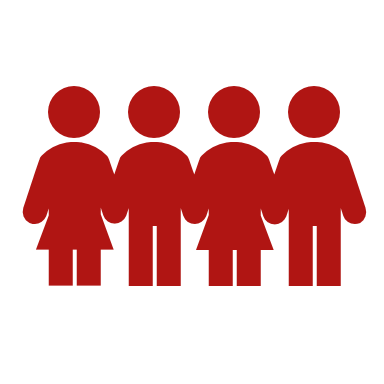 LEAVING NO ONE BEHIND
Not only are people and countries being left behind, but in many different contexts they are being pushed further behind by a variety of forces, including globalization, technological developments, climate change and other forms of environmental degradation that all lead to loss of access to land, livelihoods and jobs.

Many countries, in particular least developed countries, still lack the productive capacity necessary to bring them on a path towards sustainable development.

Despite the discouraging trends, the experiences of certain countries with industrial development, the improvement of education levels, reproductive health, and the reduction of inequalities show that it is possible to make significant advances in relatively short periods of time.
To leave no one behind, it is not enough to address the problems of those at the bottom; it is also necessary to address extreme intra- and international inequalities and the concentration of income, wealth and political power. 
While in the long run many goals and concepts contained in the 2030 Agenda converge, trade-offs in the path towards their achievement must be understood and addressed. All policies should be subject to the question if this policy is likely to leave someone behind, and if so, if this loss can be mitigated or prevented from happening in the first place
Different kind of development is needed that puts first the dignity and worth of each human being, takes human rights as foundational and seeks to realize everyone’s human rights on a basis of substantive equality
[Source Report of the Committee on Development Policy 2018]
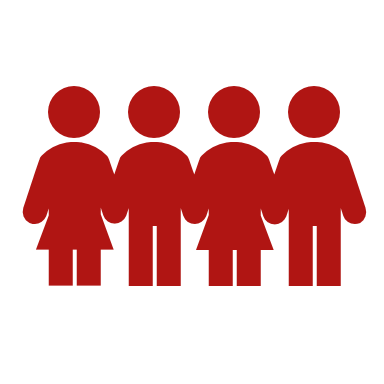 LEAVING NO ONE BEHIND
FOLLOW UP AND REVIEW Rights (cont.)
The Agenda also stipulates that “To support accountability to our citizens, we will provide for systematic follow-up and review at the various levels (…). 
The lynchpin of review is at national level, where governments are accountable to their people and are to conduct regular reviews of the 2030 Agenda and the SDGs

The High Level Political Forum under the auspices of the General Assembly and the Economic and Social Council will have the central role in overseeing follow-up and review at the global level.”
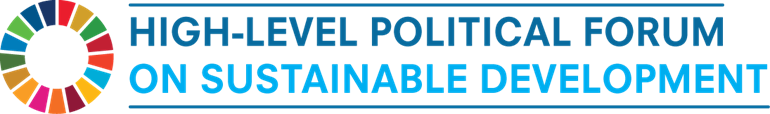 HLPF Voluntary National Reviews
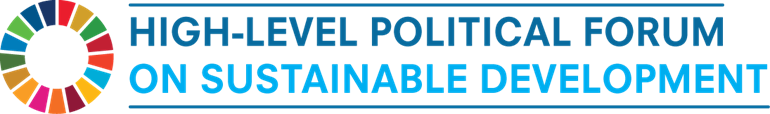 [Speaker Notes: State led - involving ministerial and other relevant high-level participants, with relevant UN and other partners]
UNECE VNR presenting countries
Source: https://sustainabledevelopment.un.org/vnrs/
References from 2018 VNR presenting countries related to human rights approach and LNOB
Albania
The report integrates the progress achieved through two important transformational processes, the justice sector reform - designed to strengthen the judiciary system, and the urban renaissance program - aimed at transforming and promoting important features of Albania, with a great focus on upgrading the development centers across the country as well as ensuring the protection of human rights, including property rights. The Voluntary National Review also elaborates on Albania’s people centered efforts in leaving no one behind, by focusing on two important aspect of the theme, relevant to building resilient societies: women empowerment and social inclusion. It underlines importance of FDI and domestic investments.
Andorra 
Free education contributes to social cohesion of the country. Education for sustainable development is a key concept in Andorran education system which also integrates in a cross-cutting manner education in the area of human rights and democratic citizenship.
Armenia
The Government of the Republic of Armenia reconfirms its adherence to the implementation of the SDGs agreed at the UN milestone summit in 2015 when the international community collectively pledged that no one will be left behind. National SDG Innovation Lab – platform where UN and national government join forces to implement SDGs at the national level.
Canada
Canada’s Voluntary National Review underscores the Government of Canada’s commitment to implement all 17 SDGs and the principles that underpin the 2030 Agenda, including “leaving no one behind.”  Data is key to developing solutions to challenges facing the implementation of this Agenda, to ensure no one is left behind, and to track progress on the SDGs. As such, the report includes validated Canadian data for the SDG Global Indicator Framework. It also allocated its 2018 Federal Budget to establish SDG Unit for tracking progress on SDGs. Canada will also work with international partners to foster new and innovative solutions to realize the 2030 Agenda.

Greece
Building effective, accountable and transparent institutions and enhancing participatory and democratic processes, is pursued in Greece by expanding e-governance tools, fighting corruption, protecting human rights and enhancing strong partnerships within borders, between all stakeholders, and beyond borders.  Ensuring that “no one is left behind” is a high political priority for Greece, which is now exiting a period of prolonged economic crisis. This is why as one of its priorities is fostering a competitive, innovative and sustainable economic growth. 

Hungary
Considers encompassing the human rights based approach in the implementation process of the 2030 Agenda of utmost significance. It is creating work-based society through extending employment and enhancing competitiveness in all sectors.
Ireland
The SDG National Implementation Plan is also based on the fundamental commitment of the 2030 Agenda to leave no-one behind and to reach the farthest behind first. It works both at home and internationally to further the 2030 Agenda.

Latvia
Latvia basis its approach to sustainable development and implementation of the 2030 Agenda on, among others, developing individualized plans for persons in need of services aimed at elimination of inequality and creating a minimum income system and adequate funding for social support.

Lithuania
The following are some of priority areas for the country: reduction of poverty, social exclusion and income inequality. It also undertakes measures to make cities inclusive and sustainable.

Malta
The country basis its approach to sustainable development on prosperity, protection, and dignity. Its Vision 2050 will be based on more efficient resource utilisation and the long-term management of and investment in human, social and material resources. 

Poland
The country emphasizes the need to reduce social exclusion, poverty, all kinds of social inequalities. The priority is the construction of a strong, modern industry and support for entrepreneurship. Investments in innovation, development of modern technologies and high value added products, of information technologies and full use of the digital revolution are of key importance.
Romania
The current Programme of Government stated from its vision the principle “Leave no one behind”, addressing all policies and priority actions in an integrated approach.

Slovakia
The fifth national priority focuses on social inclusion. It integrates SDGs 1, 2 and 10, but even more importantly it underscores the pledge of Agenda 2030 to leave no one behind. It also emphasizes transformation towards an environmentally sustainable and knowledge-based economy in the context of demographic change. 

Spain
It basis its approach in prevention and fight against poverty and social exclusion based on circular and social economy with policies that ensure equality and equal opportunities to all its citizens

Switzerland
It underlined an overlap between various international instruments/international human rights agreements and the goals and targets and stressed need for coherent approach to all of them.
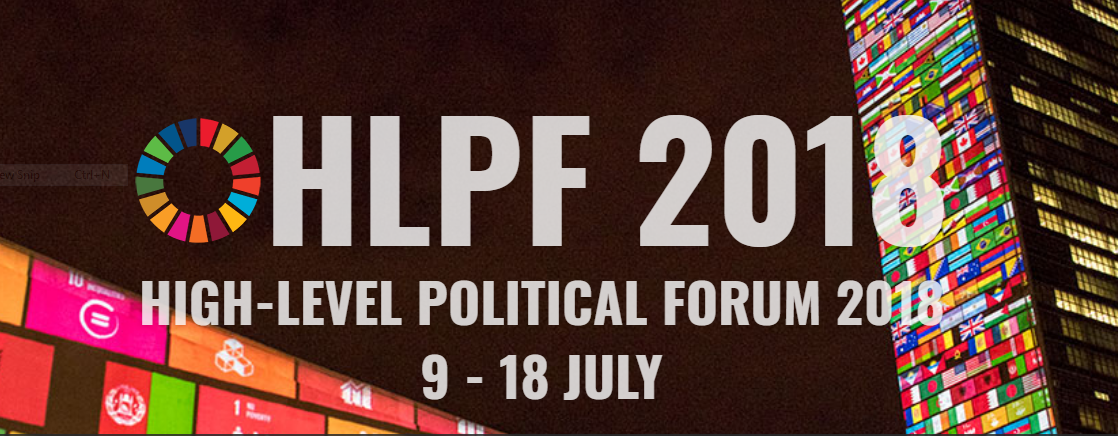 Thank you!
Irena Zubcevic, Chief, Intergovernmental Policy and Review Branch
Office of Intergovernmental Support and Coordination for Sustainable Development
Department of Economic and Social Affairs
United Nations 

zubcevic@un.org
For the latest information, visit https://sustainabledevelopment.un.org/hlpf/2018